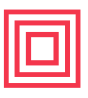 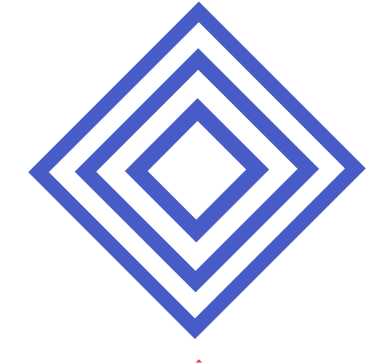 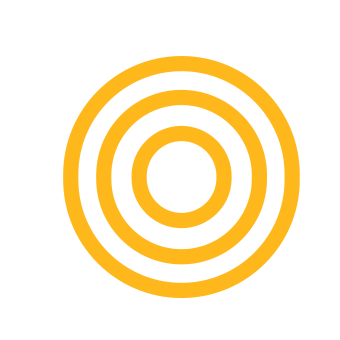 خطة الدرس
تكنولوجيا الرياضة
Studio56.qa
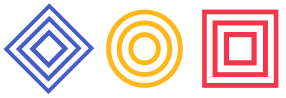 الجلسة الأولى: المسح ثلاثي الأبعاد
المنطقة: التكنولوجيا 	العمر 11-14
وصف:
تحدي التصميم الهندسي
تستخدم تقنية المسح ثلاثي الأبعاد لإنشاء نماذج ثلاثية الأبعاد لمجسمات العالم الحقيقي.
 في هذه الجلسة سيتعرف المشاركون على بعض أنواع تقنيات المسح ثلاثي الأبعاد تطبيقاتها، ثم سيتعرفون على الماسح الضوئي Sense 3D ويتعلمون كيف يمكن مسح المجسمات.

أهداف الدرس:

بعد الجلسة سيتمكن الطلاب من:
توضيح ما هو المسح ثلاثي الأبعاد.
التعرف على بعض أنواع تقنيات المسح ثلاثي الأبعاد.
مسح اجسام ثلاثية الأبعاد.
المواد: كمبيوتر ، اتصال إنترنت.
Studio56.qa
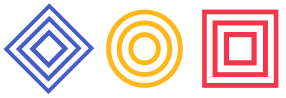 الجلسة الأولى: المسح ثلاثي الأبعاد
Studio56.qa
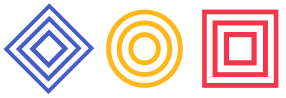 الجلسة الثانية: مسح النماذج
المنطقة: التكنولوجيا 	العمر 11-14

وصف:
في هذا الدرس، سيستخدم المشاركون تطبيق مسح ثلاثي الأبعاد (Qlone) لعمل مسح لمجسمات ذات الصلة بالرياضة وإنشاء نموذج ثلاثي الأبعاد، ثم سيتم تعريفهم بأداة النمذجة المستندة إلى الويب - Vectary التي ستمكنهم من استيراد وإنشاء نماذج ثلاثية الأبعاد وتعديلها.
أهداف الدرس:
بعد الجلسة سيتمكن الطلاب من:

مسح الاجسام ثلاثية الأبعاد باستخدام تطبيق Qlone.
شرح ما هو ملف .STL وقم بتصديره.
استخدم برنامج تصميم ثلاثي الأبعاد لإنشاء نماذج ثلاثية الأبعاد.
استيراد كائنات ثلاثية الأبعاد وتعديلها.
المواد: حاسوب ، اتصال إنترنت ، هاتف ذكي ، تطبيق مسح ثلاثي الأبعاد. Qlone mat ، حساب Vectary.
.
Studio56.qa
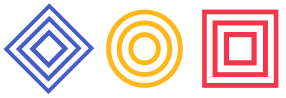 الجلسة الثانية: مسح النماذج
Studio56.qa
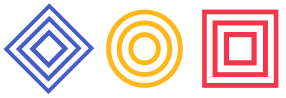 الجلسة الثالثة: تعديل الكائنات الممسوحة ضوئيًا والطباعة ثلاثية الأبعاد
المنطقة: التكنولوجيا 	العمر 11-14
وصف:
تعمل تقنية الطباعة ثلاثية الأبعاد على تغيير الطريقة التي ننتج بها الأشياء من الأدوات والألعاب وحتى أجزاء الجسم، في هذه الجلسة، سيتعرف المشاركون على تقنية الطباعة ثلاثية الأبعاد وتطبيقاتها، ثم سيتعلمون أدوات جديدة في برنامج  Vectary لتعديل وإنشاء تصميمات ثلاثية الأبعاد جديدة متعلقة بالرياضة.
أهداف الدرس:
بعد الجلسة سيتمكن المشاركون من:
شرح ما هو التصنيع الرقمي وتحديد بعض التقنيات ذات الصلة.
اشرح ما هي الطباعة ثلاثية الأبعاد والتصنيع بالاضافة.
إنشاء نماذج ثلاثية الأبعاد باستخدام برنامج Vectary

المواد: كمبيوتر ، اتصال إنترنت.
Studio56.qa
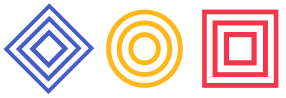 الجلسة الثالثة: تعديل الكائنات الممسوحة ضوئيًا والطباعة ثلاثية الأبعاد
Studio56.qa
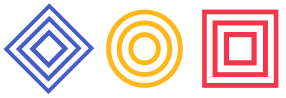 الجلسة 4: التصميم ثلاثي الأبعاد
المنطقة: التكنولوجيا 	العمر 11-14
وصف:
ففي هذا اليوم، سيتعرف المشاركون على برنامج Cura للتصنيع بمساعدة الحاسوب، ثم سيتعلمون بعض اعتبارات التصميم للطباعة ثلاثية الأبعاد.
في النهاية، سيتم تعريفهم بأدوات أكثر تقدمًا في Vectary لإنشاء نماذج ثلاثية الأبعاد لمعدات البولينج
أهداف الدرس:
استخدم المزيد من الادوات المتقدمة في برنامج Vectary.
شرح أهمية التصميم بمساعدة الحاسوب - CAD
إنشاء نماذج ثلاثية الأبعاد أكثر تقدمًا.

المواد: المواد: كمبيوتر ، اتصال إنترنت.
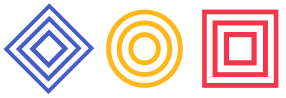 Studio56.qa
الجلسة 4: التصميم ثلاثي الأبعاد
Studio56.qa
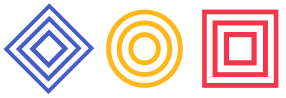 الجلسة الخامسة: تصميم المعدات الرياضية.
المنطقة: التكنولوجيا 	العمر 11-14

وصف:
في اليوم الأخير ، سيتعرف المشاركون على بعض الأدوات الجديدة في Vectary مثل المواد والأنسجة ، ثم سيُطلب منهم تنفيذ مشروعهم النهائي لصنع أشكال جديدة من المعدات الرياضية المتعلقة بلعبة البولينج.

أهداف الدرس:
تمكين المشاركون من استخدام معظم الأدوات والخيارات في برنامج Vectary.
سيتمكن المشاركون من إنشاء نماذج ثلاثية الأبعاد للمعدات الرياضية.
المواد: المواد: كمبيوتر ، اتصال إنترنت.
Studio56.qa
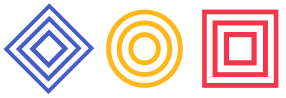 الجلسة الخامسة:تصميم المعدات الرياضية.
Studio56.qa
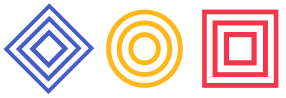